OPEN
MONDAY - FRIDAY
8:00 – 18:00
SATURDAY
8:00 – 12:00
CLOSE SUNDAY
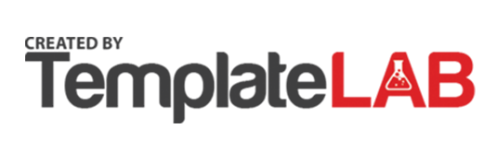